Bus times From Summer 2022
BUS IT … Whenever You Can
Travelling by bus is great for you … and it’s even better for the environment. Bus travel helps reduce the stress linked to commuting by car. It encourages a more active lifestyle too ... by getting off the bus a stop or two earlier, it’s so easy to increase your daily step count!!

If everyone would switch just one car journey a month to going by bus, that would mean one billion fewer car journeys on our roads …  a saving of 2 million tonnes of CO2.
Getting the bus is the one of the simplest and cheapest things you can do to counter climate change.
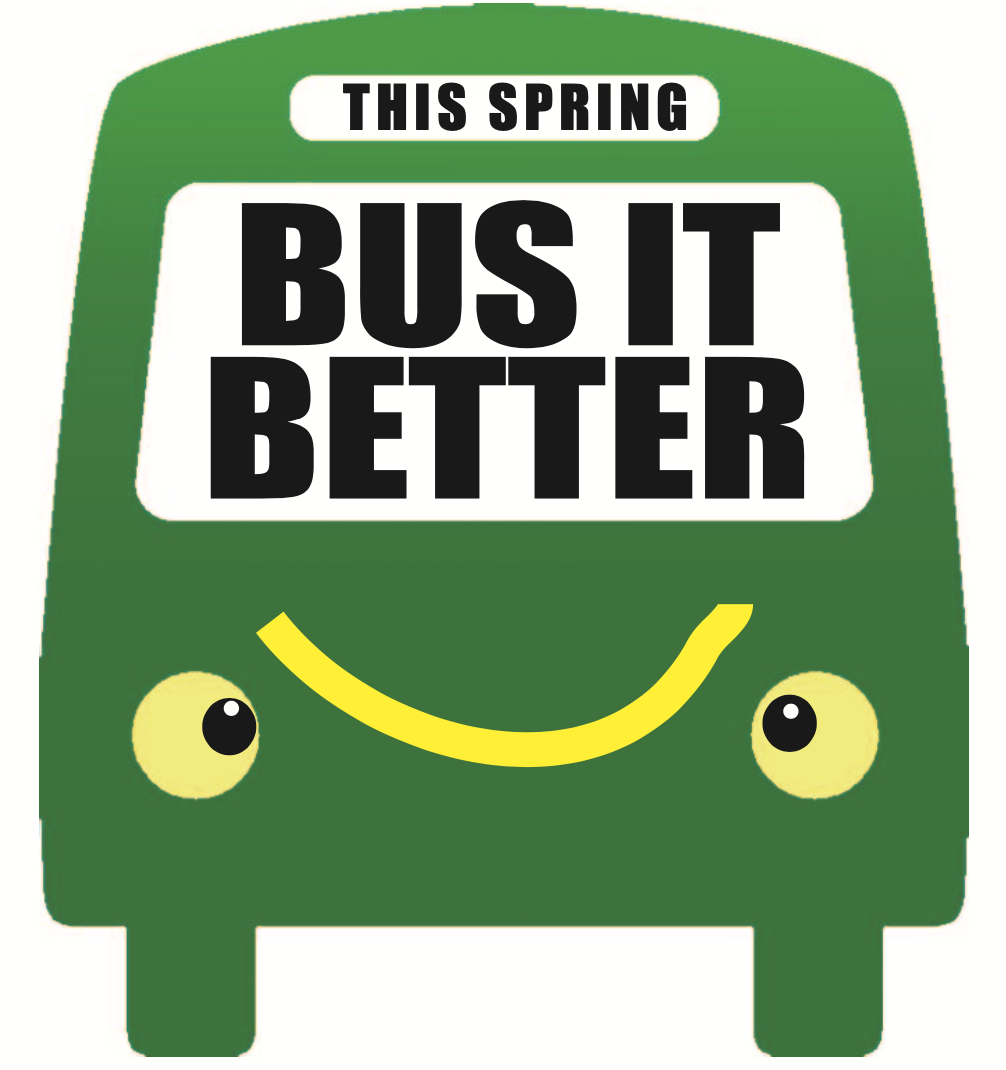 RODE VILLAGE
Rode Parish Council
Rode Village
Trowbridge/Melksham/Chippenham
Frome
Bath
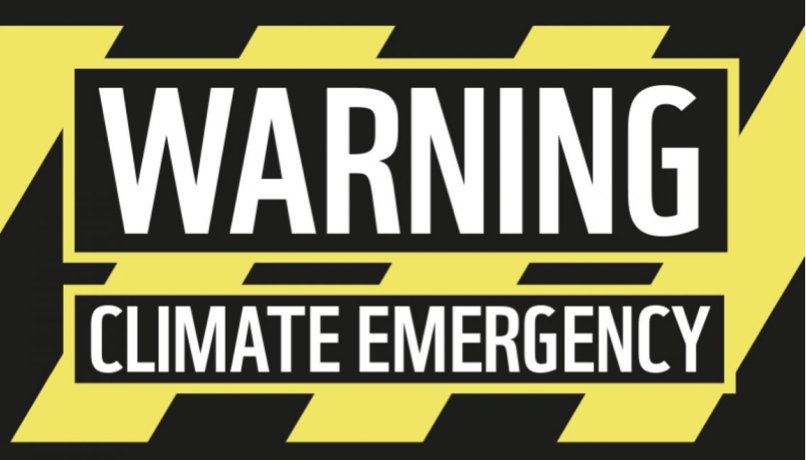 This leaflet has been produced by Rode Parish Council
Please KeepThis timetable 
Very Handy
Buses To RodeFrom Summer 2022
Buses From RodeFrom Summer 2022
Frome departure times are from Frome’s Market Place.Bath departure times are from the Bus Station (D2).
Trowbridge departure times (X34) are from Trowbridge Town Hall in Market Street.
Rode departure times are from Rode Memorial Hall.
Faresaver: X34 times in black, First: D2 in bold red.
07:30  08:30 10:04 11:04  12:04  13:04 14:04 14:11 15:22 16:22 16:44   17:22 17:54                     23:38
TO FROMEMonday to Friday
FROM FROMEMonday to Friday
Faresaver: X34 times in black,  First: D2 in bold red.
06:11 06:55 07:21  07:55  08:36  09:36 10:00 1I:00 12:00 13:00 14:00  14:45 16:20 17:30 18:13
FROM FROMESaturday only
Faresaver: X34 times in black. First: D2 in bold red.
07:10  07:22 08:10  08:37 09:35 10:35  11:35 12:35  13:35  14:35  15:35  17:05  17:37
Faresaver: X34 times in black. First: D2 in bold red.
07:41  09:06  10:06   11:06  12:06  13:06  14:06 15:06  16:38 16:41 17:38 17:41 				23:34
TO FROMESaturday only
First: D2 in bold red..
First: D2 in bold red.  .
TO BATH
Monday to Friday
13:40  16:10   17:20                             23:10
FROM BATHMonday to Friday
06:33  07:37  07:46  09:00 10:00	       18:37
16:10  17:10                           23:10
First: D2 in bold red.
07:46  09:01                              17:59
TO BATHSaturday only
First: D2 in bold red.
FROM BATHSaturday only
Faresaver: X34 times in black.Frome Bus 67/234 time in blue.
FROM TROWBRIDGEMonday to Friday
TO TROWBRIDGE/CHIPPENHAMMonday to Friday
07:08  08:08 10:12 11:12 12:12  13:12  14:12 14:57 16:32  17:42
07:17  08:13  09:52 10:52  11:52  12:52  13:52  15:07  16:07  17:07 18:00
Faresaver: X34 times in black.
(18:00 67/234 bus is operated by Frome Bus and goes via Rode High Street by request only)
07:22  08:22  09:47  10:47  11:47  12:47  13:47  14:47  15:47  17:17
TO TROWBRIDGE/CHIPPENHAMSaturday only
Faresaver: X34 times in black,.
FROM TROWBRIDGESaturday only
07:29  08:54  09:54  10:54  11:54  12:54  13:54  14:54 16:29  17:29
Faresaver: X34 times in black.
BUS TIMES ARE OPERATIONAL FROM SUMMER 2022 (n.b. Rode has NO Sunday Buses.)
Times of bus services operated by Faresaver are shown  in black, First are in red.